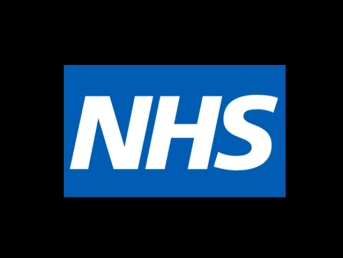 Integrated care model For Vulnerable Patients in primary care
Gina Rowlands
Managing Director
Bevan Healthcare CIC
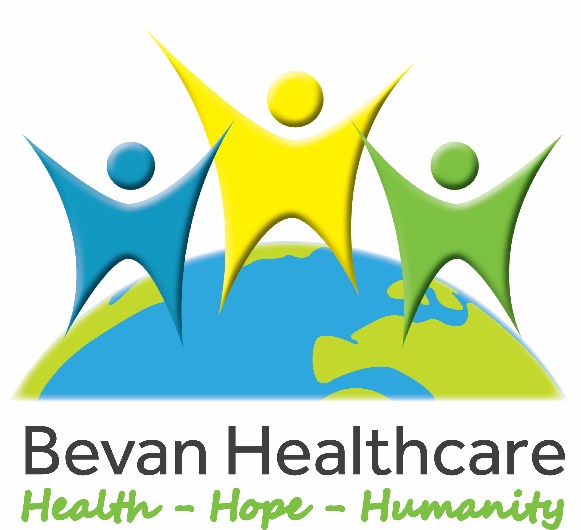 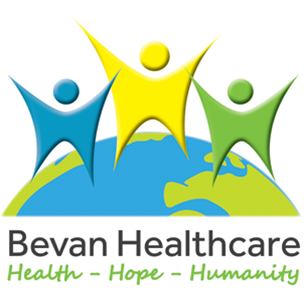 Our Branding:
Health, Hope and Humanity

Our Vision:
Health equity and wellbeing for all 

Our Mission:
Operating as an exemplar social enterprise, we will pioneer and provide inclusion health services that positively change the lives of people in need and enable local communities to thrive
Our core values
Inclusion: Be caring, welcoming and advocate for all including the most excluded within society 

Innovation: Work creatively and positively, ‘think outside the box’ to do better 

Excellence: Strive for the best, accomplish, improve and learn, whatever you do, do it well

Respect: Be considerate to others, be real, be open and be honest

Collaboration: Recognise, support and embrace others' skills, experience, creativity and contributions

Trust: Act with integrity, be reliable, take responsibility
Bevan Healthcare CIC
District-wide GP for homeless, asylum seekers and refugees
Practice opened in Bradford 2003 with a PMS contract
NHS reform 2010 – Right to Request Scheme
September 2011 – Bevan Healthcare CIC
5 year APMS contract, renewed 2017 (Bradford and Leeds)
Contract with Home Office for refugee resettlement (VPRS/GPP)
CIC model gives freedom to innovate and respond to new opportunities
Business and service has grown by 400%
7500+ patients across Leeds, Bradford & Hull
Locally and Nationally recognised to have an excellent reputation in the field of inclusion health
Innovation in response to need
Street Health Teams

Bradford and Hull Bevan Pathway Team

BRICSS (Intermediate Care)

Bespoke service for street sex working women

Multi disciplinary primary health care team

Wellbeing Centre
[Speaker Notes: SMT: 
Nurse-led team
‘Seeing people in their own reality’
Various projects throughout the city, collaboration with other agencies
Street medicine bus, volunteer drivers
SystmOne module – seeing patients safely

Pathway:
Team came out of the London pathway model
Comprised of 2 nurses, part-time GP , MH nurse and a care navigator
Hospital in-reach and management plans for safer and more effective discharge
Feeds into BRICSS – continued care

BRICSS:
14 bed intermediate care facility in partnership Horton Housing
Health and social care collaboration with optimum outcomes for patients
Patients with complex needs –addiction, physical health problems, mental health problems, palliative care
Safe environment for recovery and prescribing
MDT approach – DNS, macmillan nurses, WYFI, SMS

TLC:
Partnership with 4women  project 
For street sex working women with female only professionals presents
GP nurse, physical health nurse, mental health nurse, sexual health nurses
tea coffee chocolate and toiletries
Rapport and trust, safety

Wellbeing centre:
BLF funding
Opened in April this year
Advancing the health and wellbeing model to engage in the wider determinants of health affecting our population – the causes of causes
holistic care model incorporating social prescribing 
Focus on education, prevention, self-care & empowering communities
Current classes include: SMART Recovery, ESOL (English language), living well with a long term condition, cook & eat, debt management advice, homework club for RAS children]
Healthcare Professionals on Outreach
Demographics of patients: age & gender
What needs to happen ?
National response to a health crisis
Social enterprises and VCS are providing services that previously would have been statutory 
Ideally placed to be part of the delivery plan for the Long Term Plan

Patchy, fragmented care in many areas, reinforcing extreme health inequalities and access to primary care
Inclusion Health currently receives no funding as a clinical speciality
Extensive cross sectoral policy and service response required
Key to success will be:
Collaboration 
Fostering a positive culture/environment
Empowering patients to co-design services and solutions
[Speaker Notes: Empowerment
 – crisis to futures for patients
- Sir Michael Marmot: ‘Empowerment of individuals and communities is absolutely central. Getting the community involved in organising their own destiny has got to be a key part of it’
Enabling our patients to regain their rightful place in society, whether they have been homeless or refugee

Co-designing of services:
Experts by Experience
Peer-to-peer consultation in design and delivery of services
Links to academia and academic research]
The Future
[Speaker Notes: Empowerment
 – crisis to futures for patients
- Sir Michael Marmot: ‘Empowerment of individuals and communities is absolutely central. Getting the community involved in organising their own destiny has got to be a key part of it’
Enabling our patients to regain their rightful place in society, whether they have been homeless or refugee

Co-designing of services:
Experts by Experience
Peer-to-peer consultation in design and delivery of services
Links to academia and academic research

Employee ownership:
EOA
Staff consultation, staff surveys
Equal voices

One piece of advice moving forward: make commissioners a offer they can’t refuse]
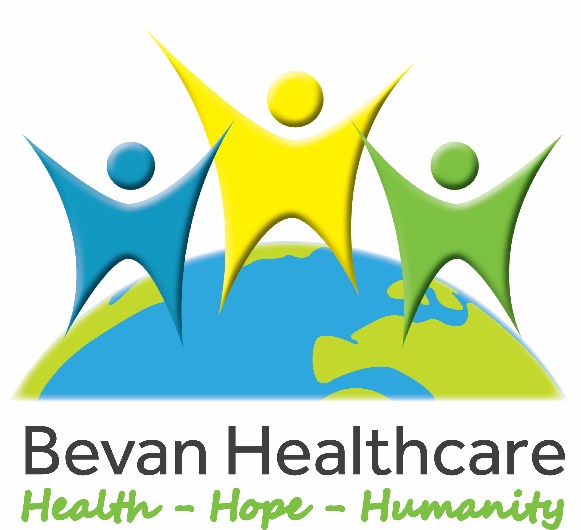 “We should take pride in the fact that despite our financial and economic uncertainties, we are still able to do the most civilized thing in the world, put the welfare of the sick in front of every other consideration”

    Aneurin Bevan, February 1948
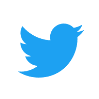 @BevanCIC     www.bevanhealthcare.co.uk